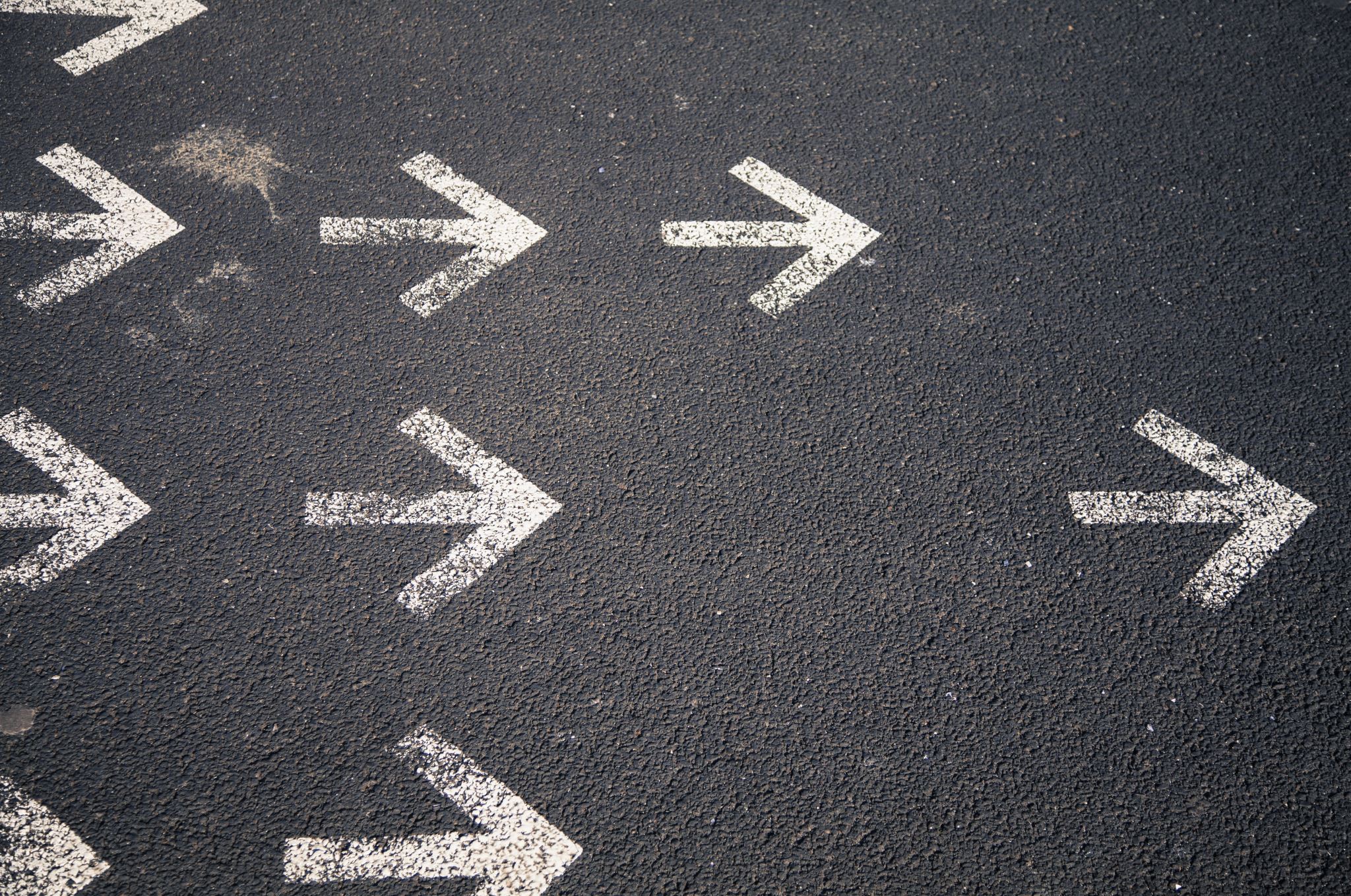 Lewannick Now and Next
What are currently doing?
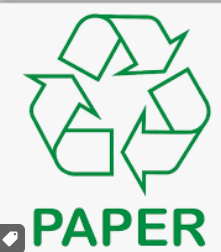 Paper recycling
Turn off lights labels
Wildtribe
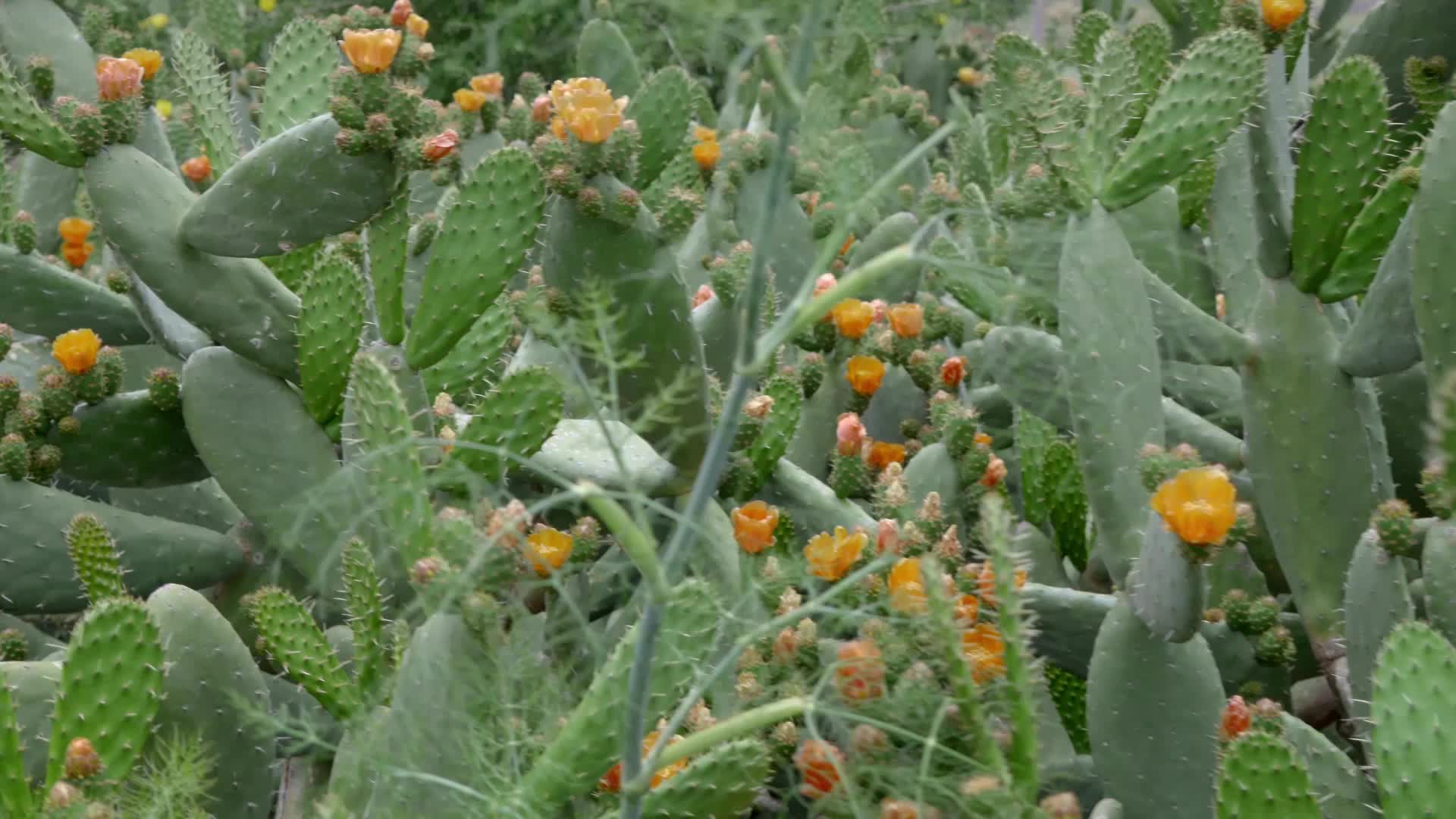 Our current plans
Increase biodiversity around our school site
We are going to:
Fundraise for a hedgehog house or 2
Plan trees and flowers to attract insects
Create plant labels or QR codes to give people information about supporting wildlife
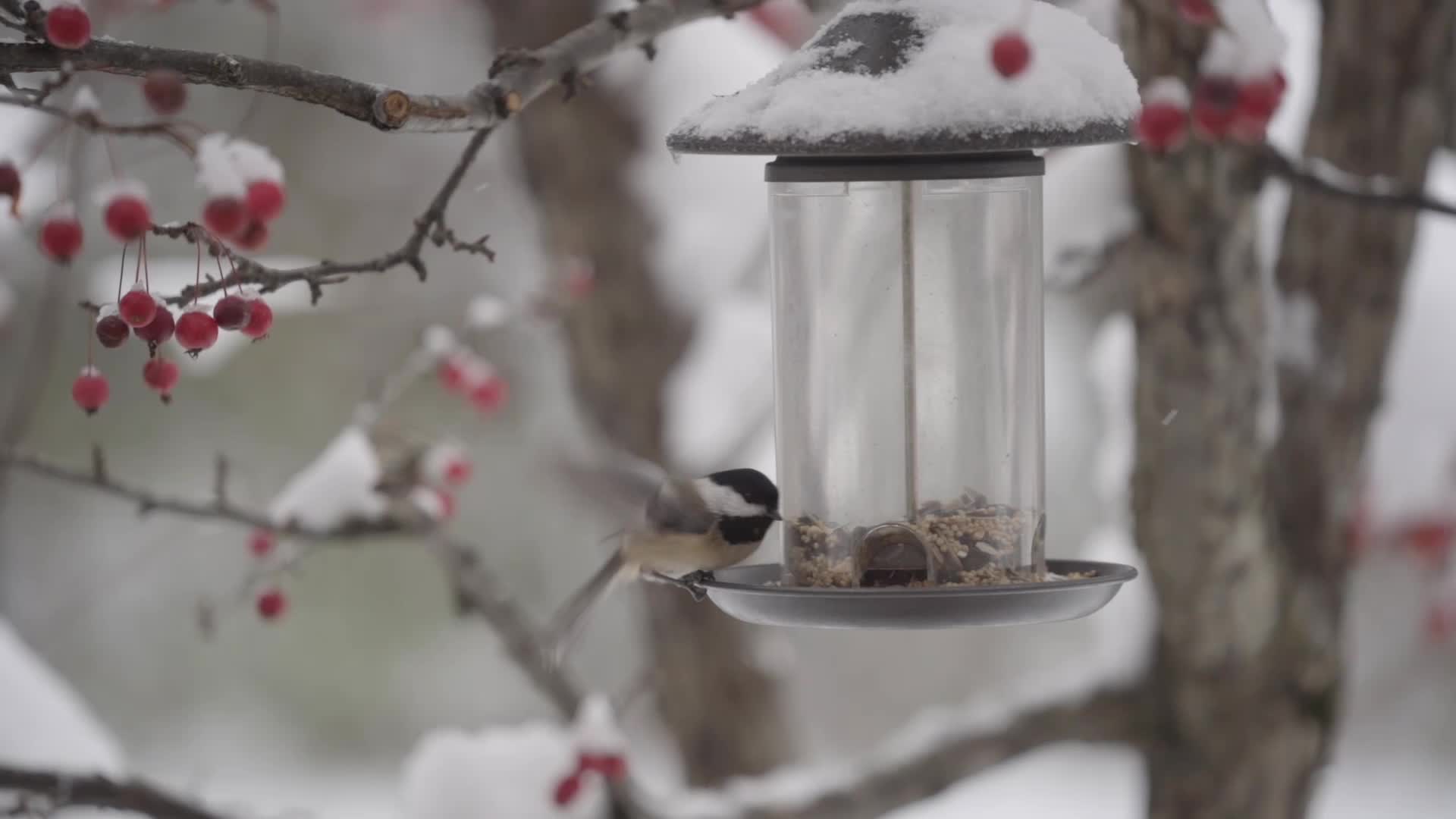 In the future we would like to…..
Build wildlife homes and put in birdboxes and feeders
Do a whole school assembly to get everyone involved
Conduct a wildlife survey before and after our projects